What is Persuasive Writing?
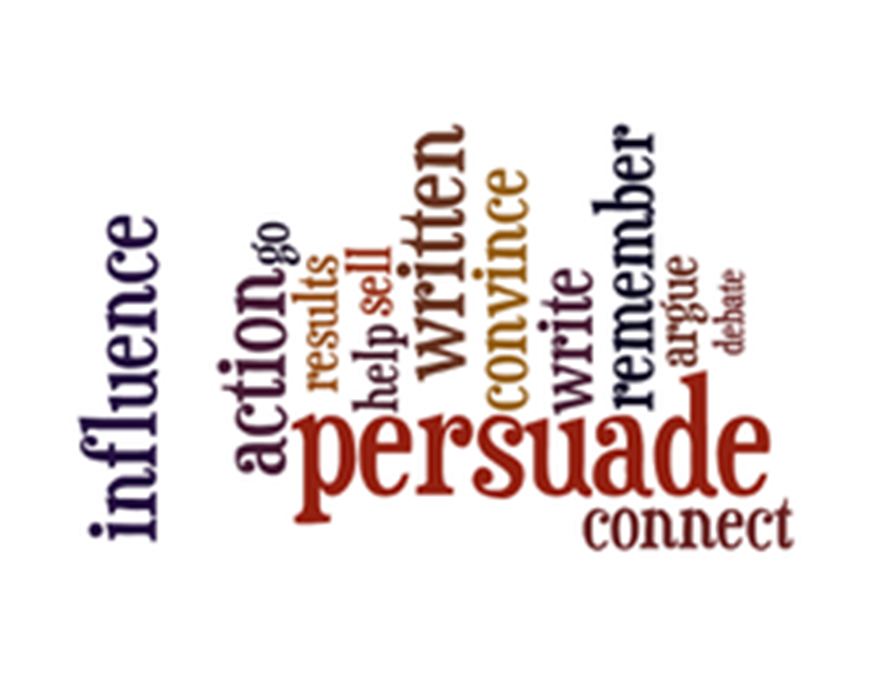 It is definition time!
What is persuasive writing?
Why do authors try to persuade their readers?
How do authors persuade readers?
Key features of writing to persuade
Emotive language
Repetition 
Real life examples
Rhetorical questions
Quotations
Lists of three
Statistics
Facts and opinions
Bullet point lists
Alliteration
Pictures / photographs
Personal Pronouns (direct at reader)
Graphs / tables /charts
Activity – Silent Card Shuffle
Teams –
Share cards evenly among your team mates.
Place cards silently in order of headings;
Persuasive Writing Device 
Meaning
Example 

You have 5mins to complete the task. 
Remember no talking!
2 minute gallery walk to view others work and opportunity to make adjustments with your team.
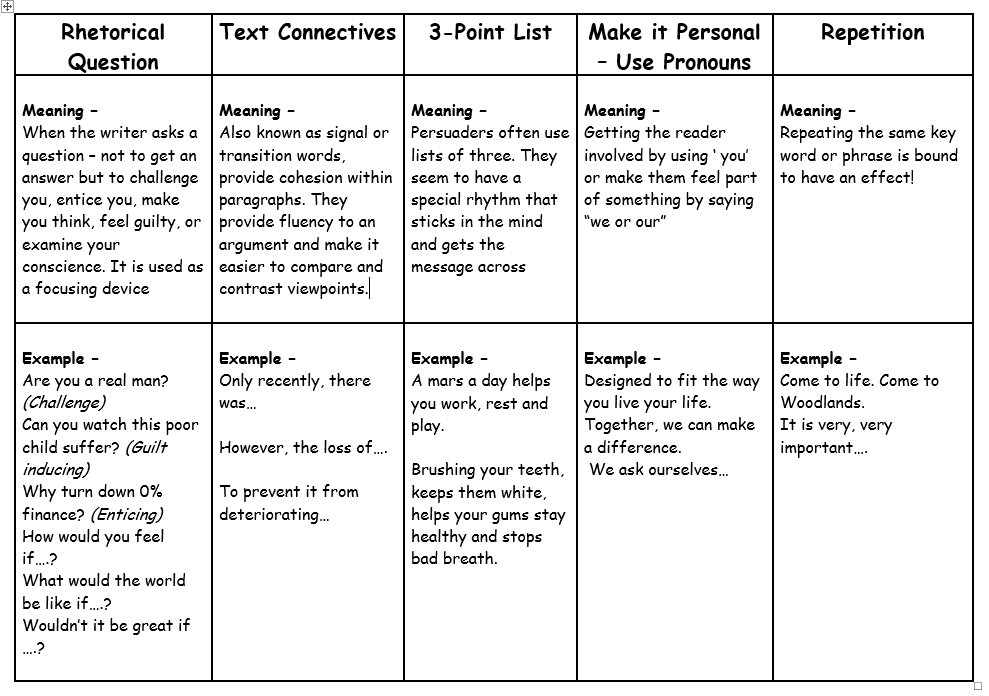 Silent Card Shuffle Answers
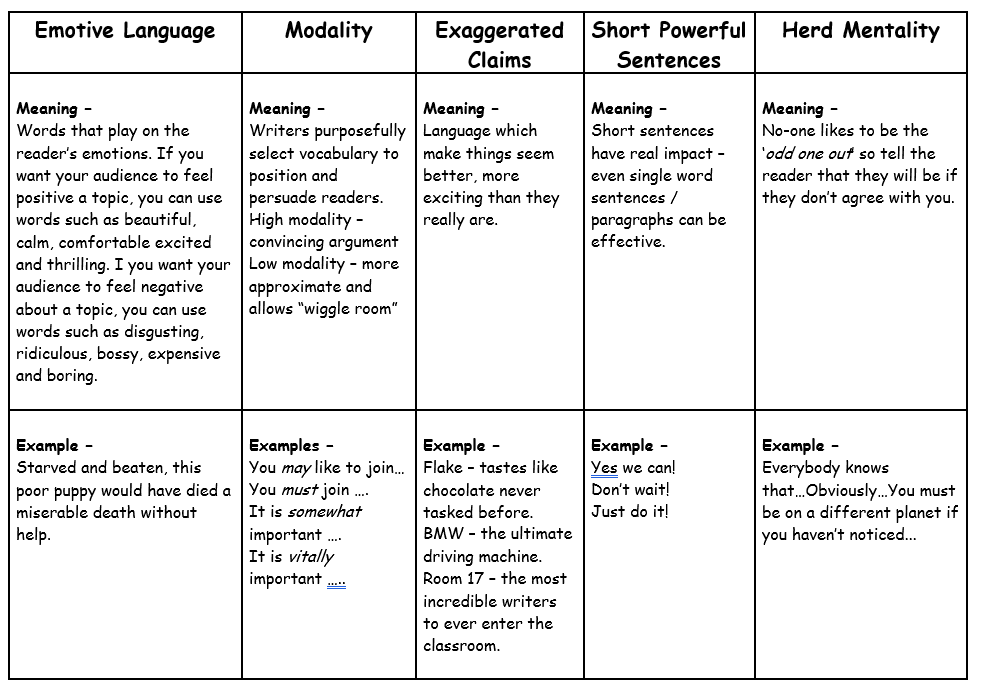 Introduction Paragraph-
Statement of Position: Thesis Statement–
Provides and overview of the topic and a statement of the basic position. It should capture the reader’s attention and give a preview of what is to follow.
These can include:
Strong statements
Quotes
Statistics or facts
Questions / rhetorical questions
Exaggeration
Humour attention grabbing openings
Addressing the reader directly e.g imaging a world with out television
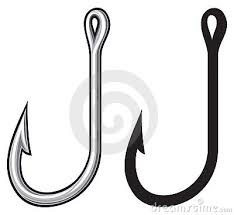 Introduction Paragraph-
You can choose your friends but you can’t choose your relatives. This may be true, but does it mean that friends are more important just because you choose who they are? I don’t think so, but not everyone will agree.
Introduction Paragraph-
In today’s society, I strongly believe that television has no educational value for children. Television makes them lazy, wastes time, and it can also promote aggressive behaviour.
Introduction Paragraph-
Climate change is sometimes also known as ‘Global Warming’. It is such a critical issue that world leaders have met to try and find a workable solution. Unfortunately, no agreement was reached because everyone had a different point of view. Some people think that nothing we do can change what is happening, that it is completely natural, while others argue strongly that the human impact on the climate over the last hundred years, and the increasing levels of carbon dioxide into the atmosphere, have had a devastating impact on our environment. So who is right?